Aula 4  projetos e perspectivas
Planta projeto executivo
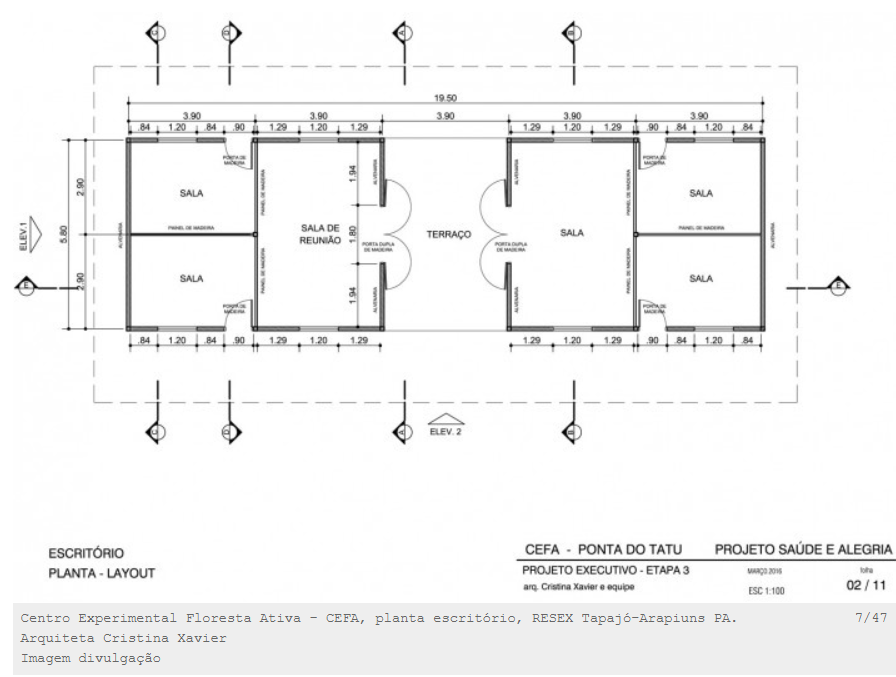 [Speaker Notes: https://wvyw.vitruvius.com.br/revistas/read/projetos/18.207/6918]
Vista longitudinal - Executivo
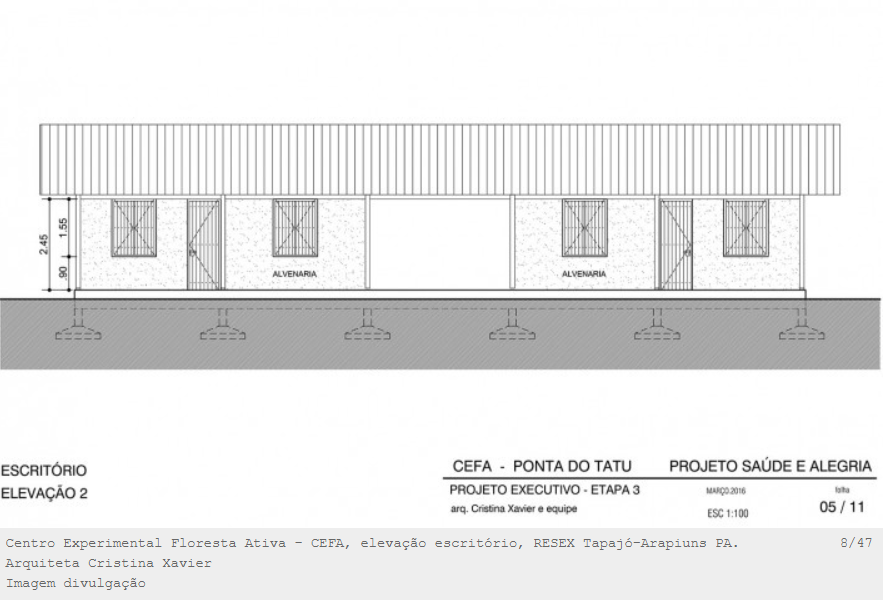 Corte longitudinal - Executivo
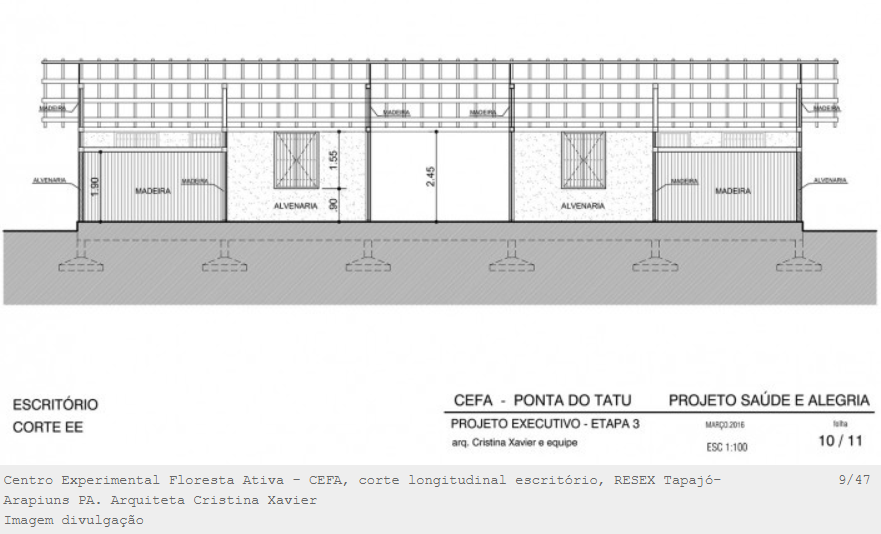 Detalhe construtivo de fundação de concreto
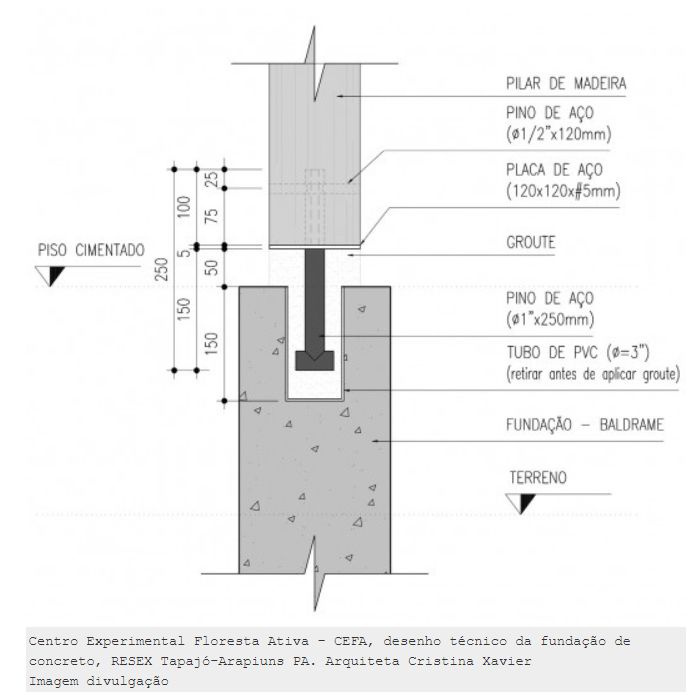 Detalhe construtivo de peça automobilística
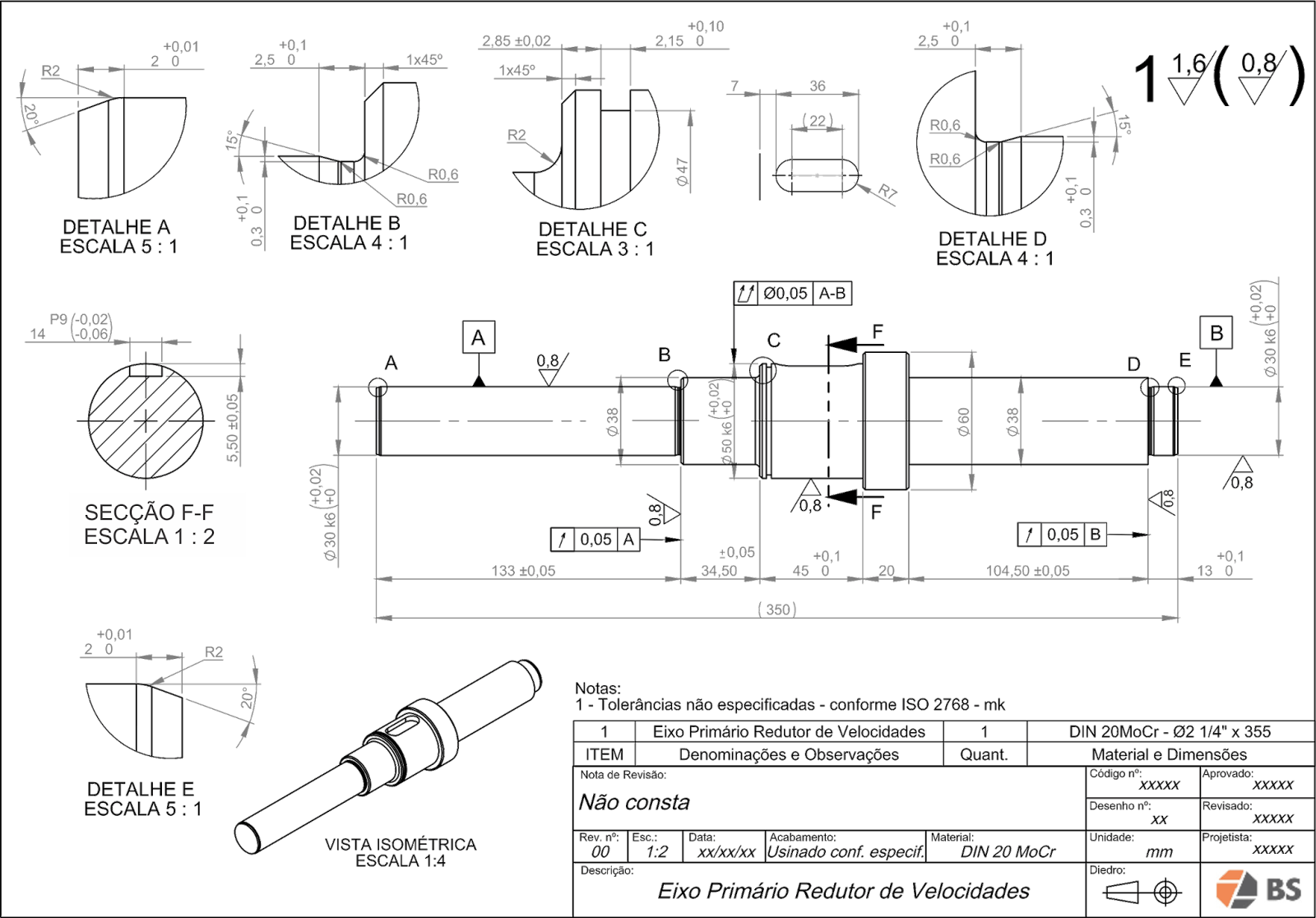 Planta de projeto de instalação elétrica
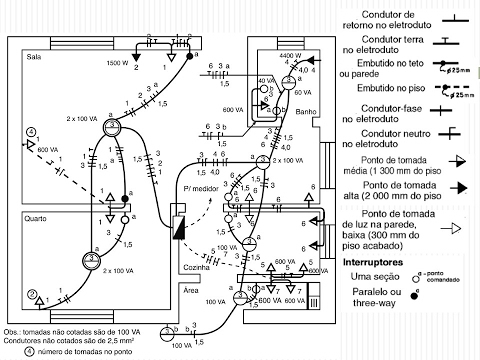 [Speaker Notes: https://wvyw.vitruvius.com.br/revistas/read/projetos/18.207/6918]
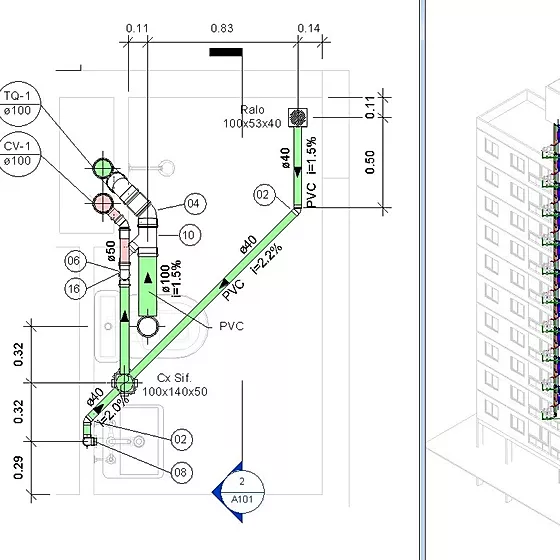 Planta de esgotamento sanitário
[Speaker Notes: https://wvyw.vitruvius.com.br/revistas/read/projetos/18.207/6918]
Corte de instalações hidrossanitárias
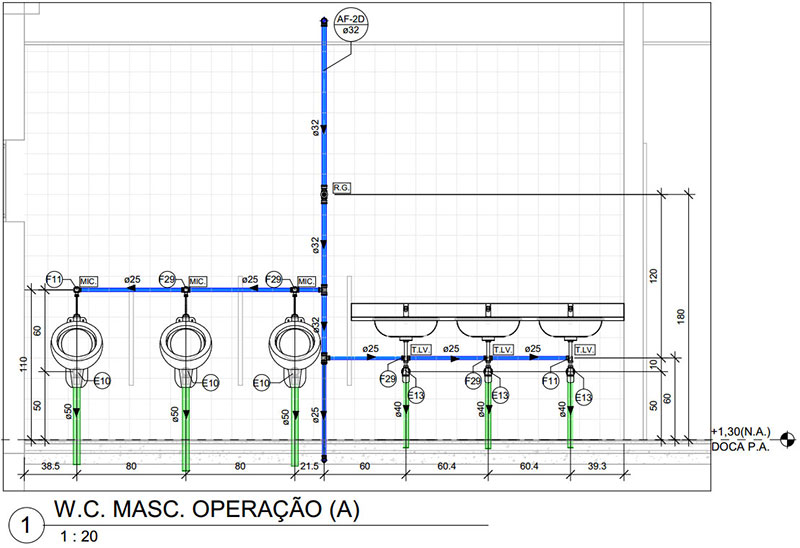 [Speaker Notes: https://wvyw.vitruvius.com.br/revistas/read/projetos/18.207/6918]
Perspectiva isométrica de projeto de instalações hidrossanitárias
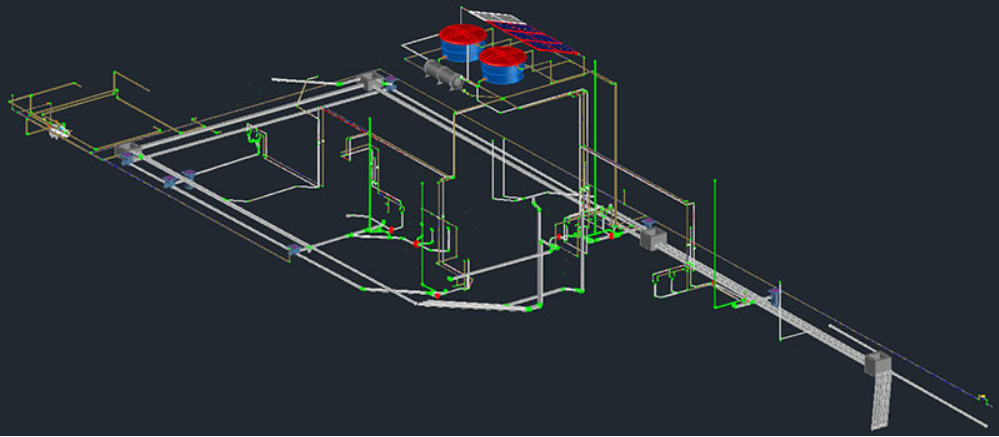 [Speaker Notes: https://wvyw.vitruvius.com.br/revistas/read/projetos/18.207/6918]
Perspectiva isométrica de projeto de instalações hidrossanitárias
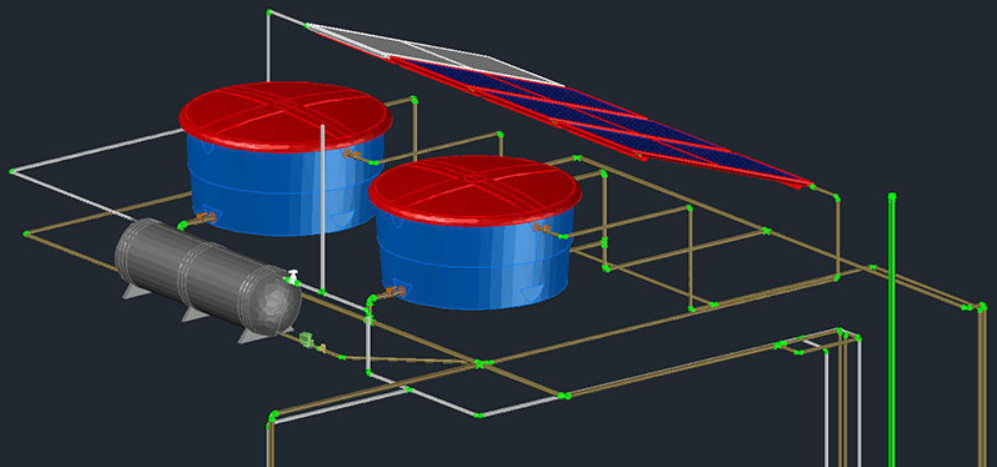 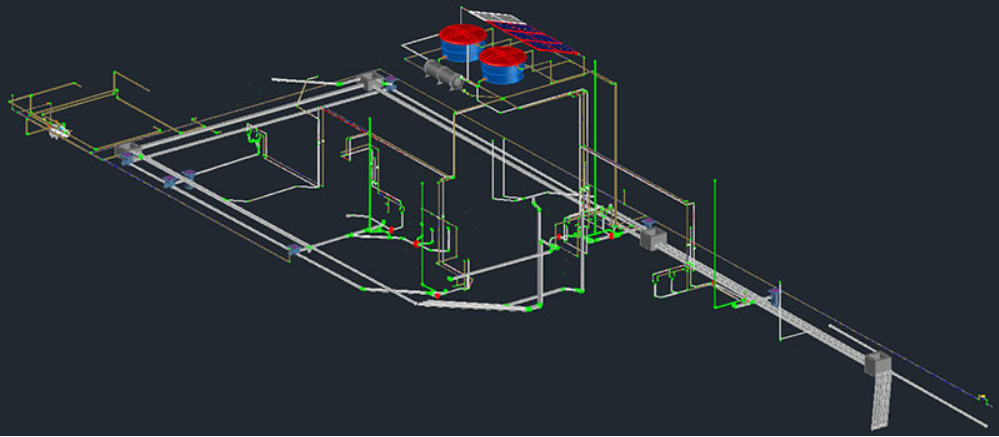 [Speaker Notes: https://wvyw.vitruvius.com.br/revistas/read/projetos/18.207/6918]
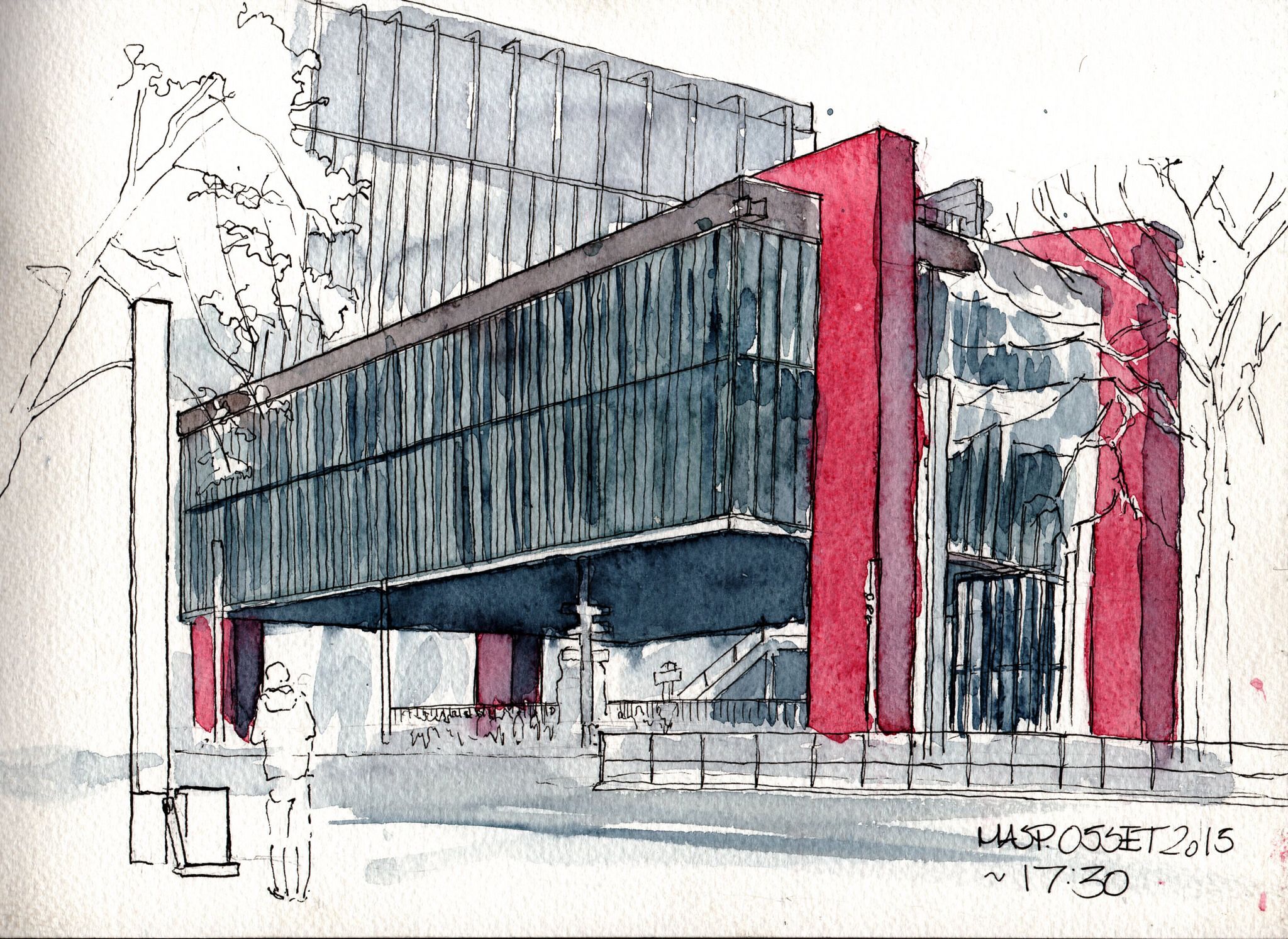 [Speaker Notes: https://www.flickr.com/photos/79541039@N02/21031047849/]
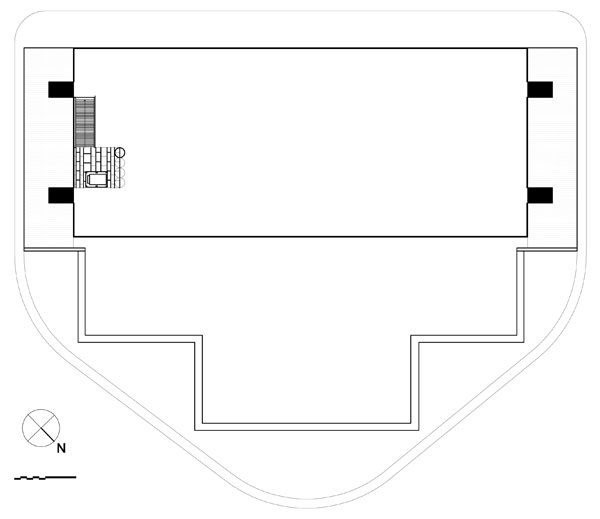 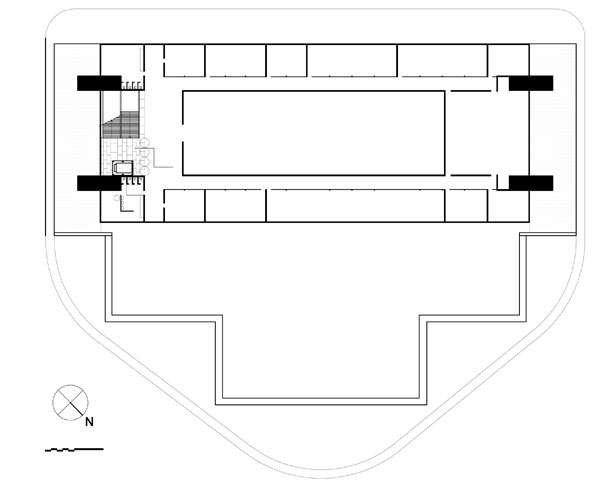 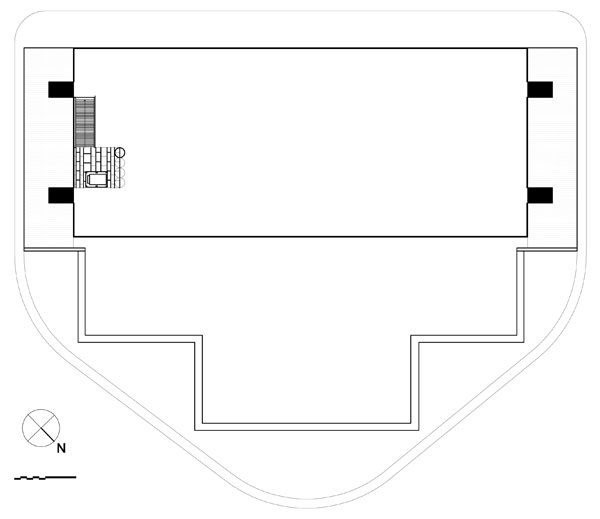 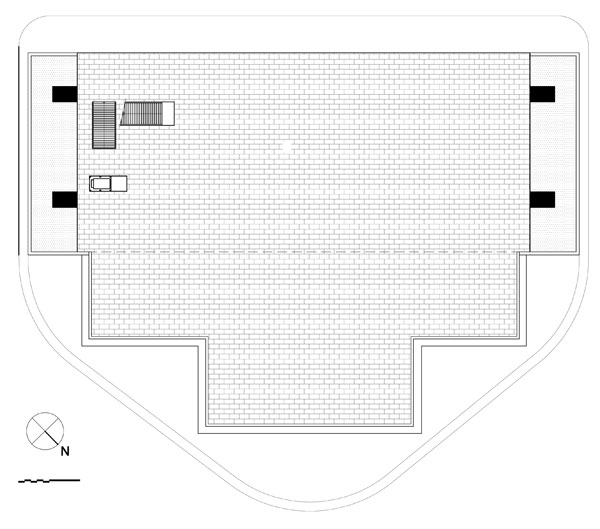 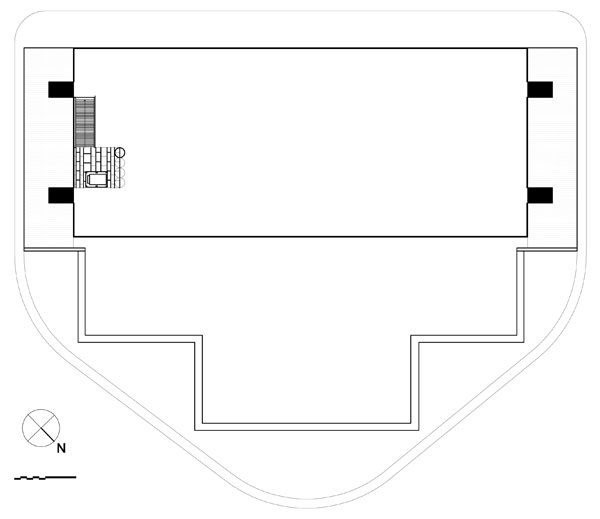 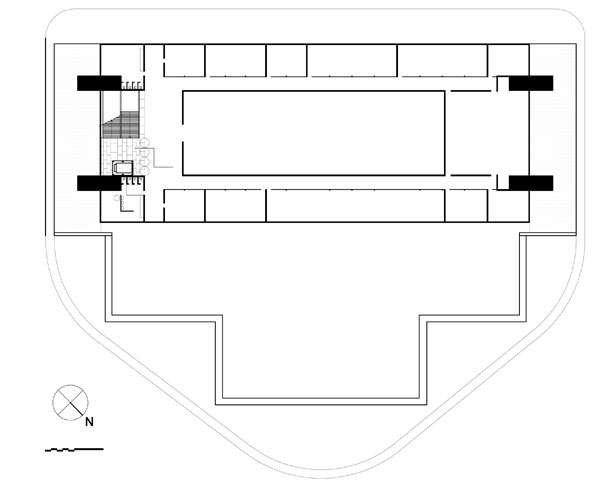 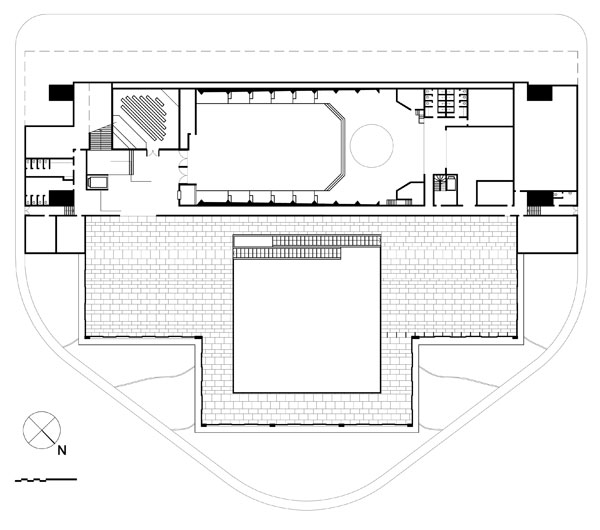 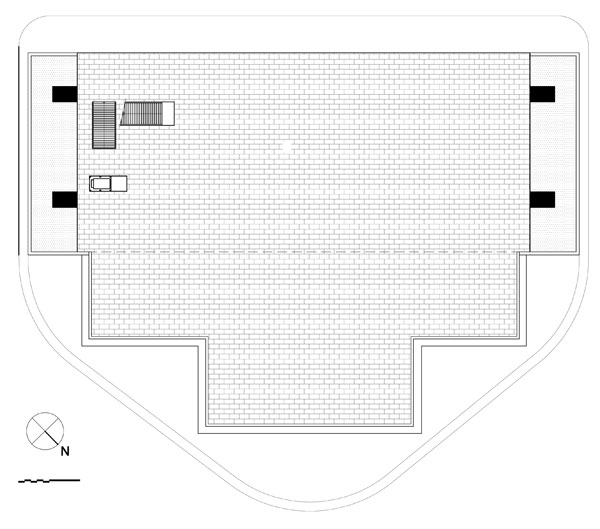 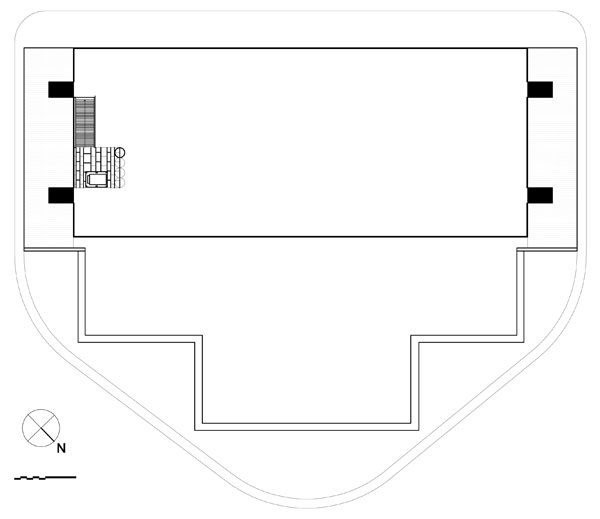 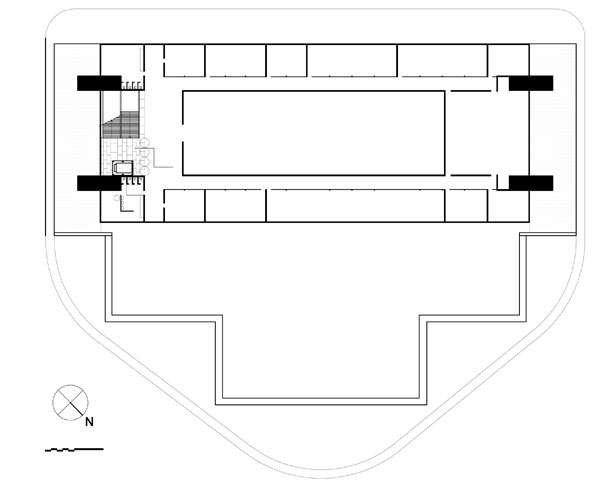 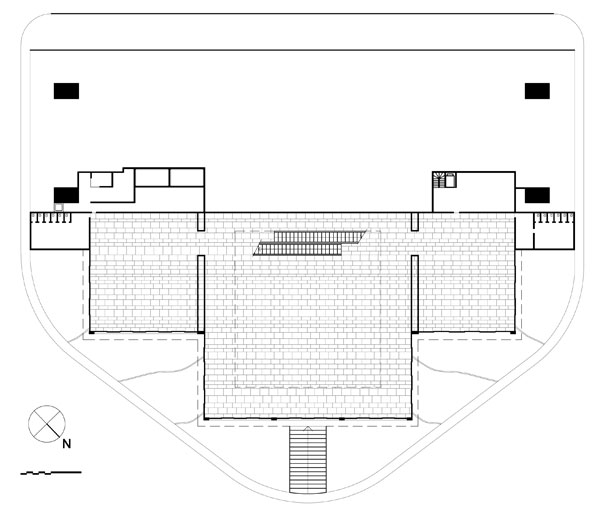 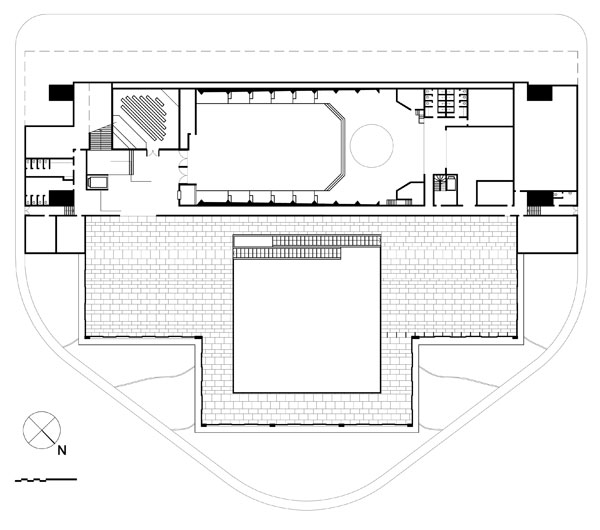 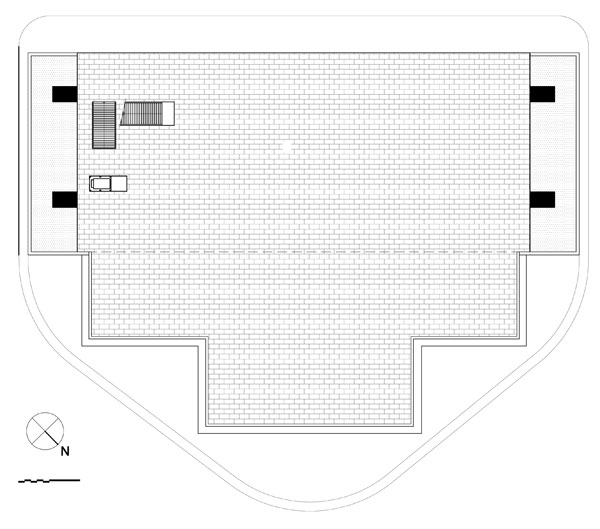 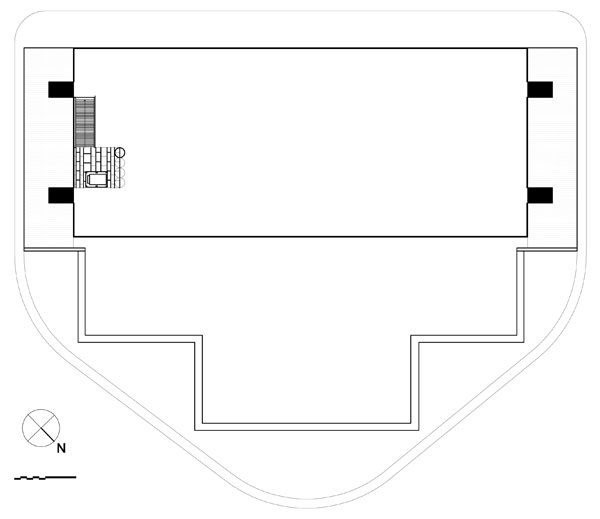 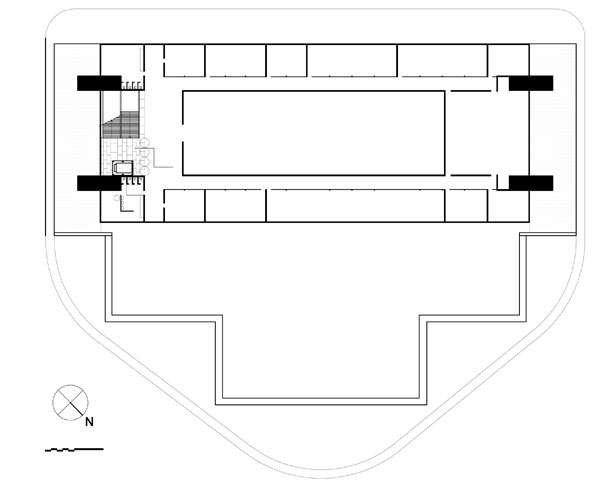 Corte Longitudinal - MASP
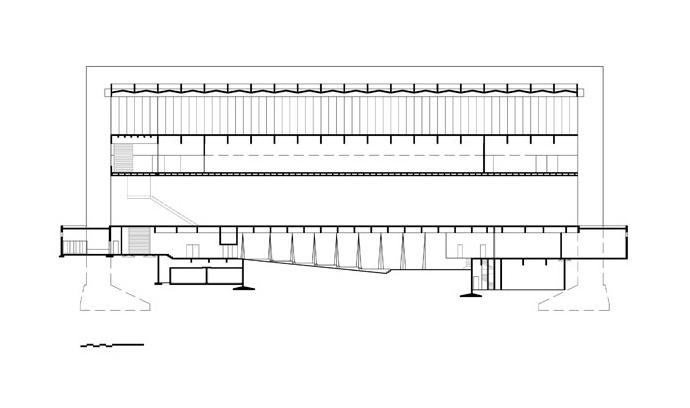 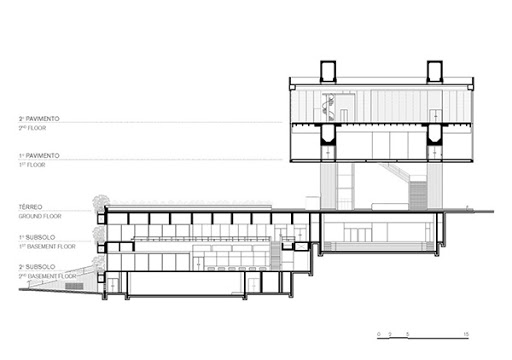 Corte Transversal - MASP
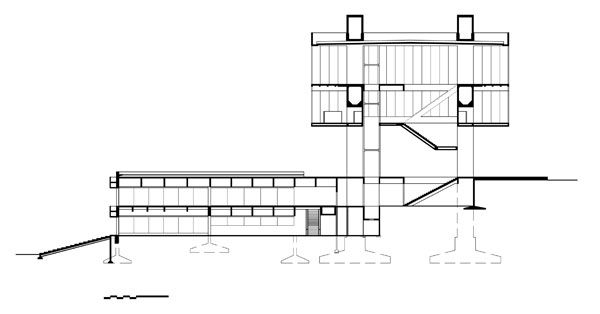 [Speaker Notes: http://www.arquiteturabrutalista.com.br/fichas-tecnicas/DW%201961-56/1961-56-fichatecnica.htm - fontes]
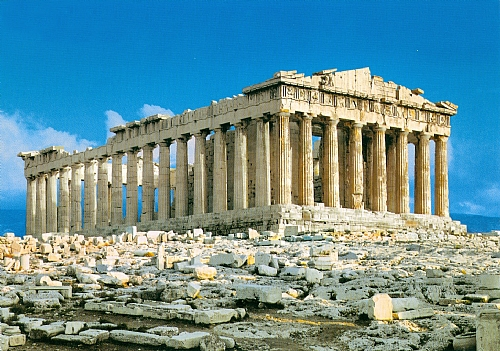 Perspicere – ver através

 1º Fundamento da perspectiva:

Linha do horizonte (LH)
É uma linha imaginária que está SEMPRE na altura do nível dos olhos do OBSERVADOR.
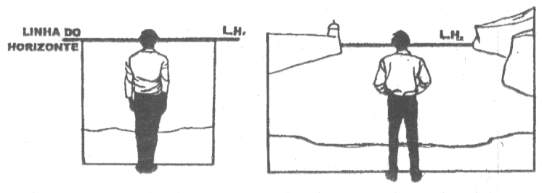 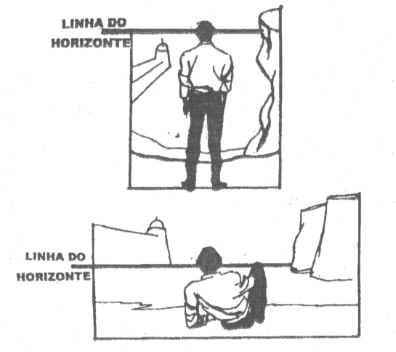 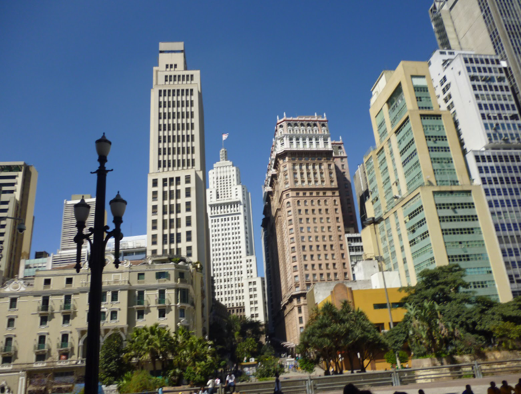 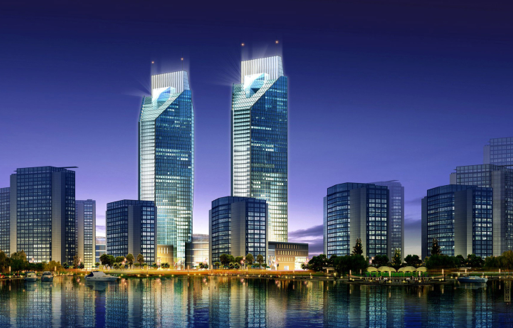 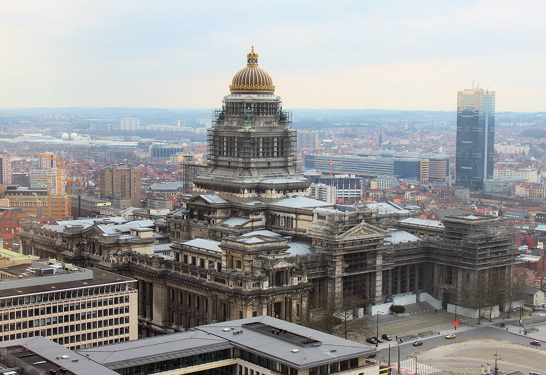 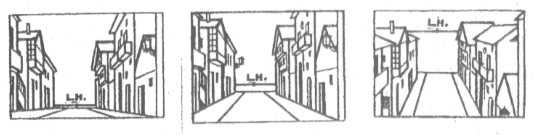 2º Fundamento da perspectiva: ponto de fuga

A medida que os objetos se distanciam do observador, eles parecem menores. Quando as inhas paralelas se afastam do olhar, a distância entre elas diminui progressivamente, até que se encontram em um ponto.
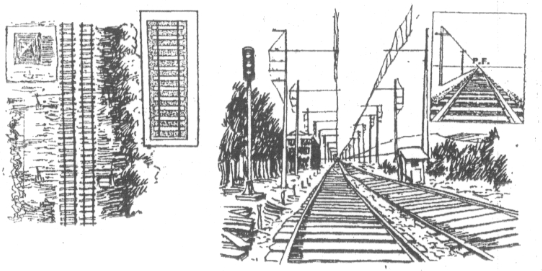 vista superior (linhas paralelas)
Perspectiva ( as linhas convergem para o ponto de fuga)
2º Fundamento da perspectiva:

Ponto de Fuga (PF): Crie a LH no seu nível visual. O PF estárá nela contido.
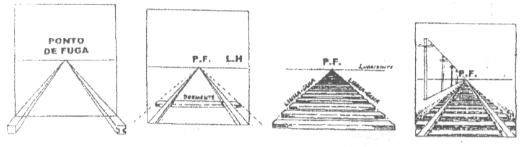 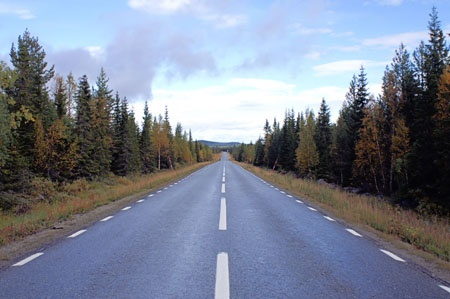 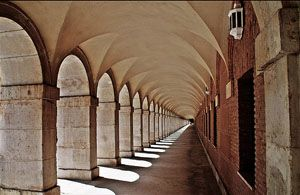 Perspectiva com 1 ponto de fuga
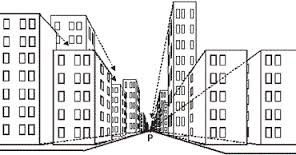 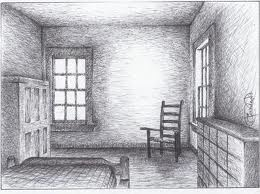 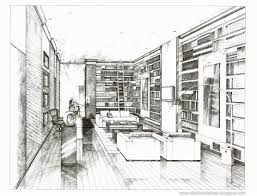 Exercício1: observar o corredor da Unip. desenho dos 5 cubos com 1 PF .
Exercício 2: Desenho da sala de aula a partir da sua mesa
1- Paralela               com 1 único PF

2- oblíqua             com 2 PF

3- Aérea             com 3 PF
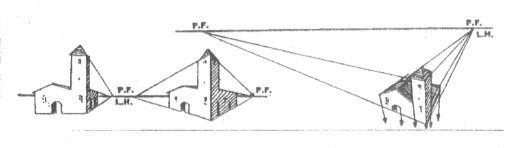 Perspectiva Paralela - 1 único PF


Uma das FACES é sempre paralela ao observador.
A profundidade é pouco acentuada.
Desenho menos dinâmico
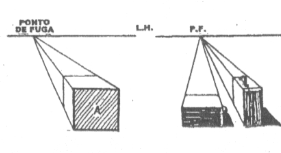 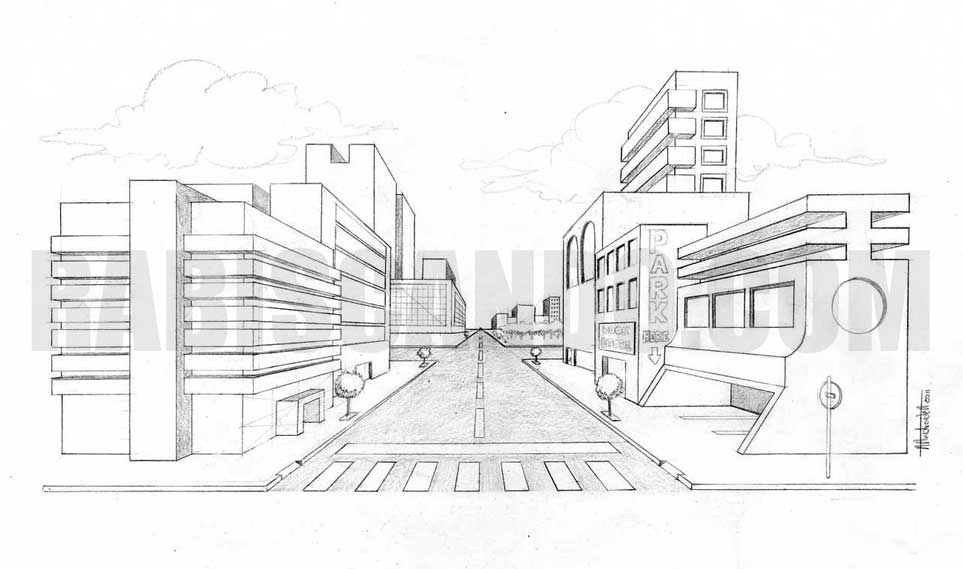 Perspectiva Oblíqua – 2 PF

Não se vê uma face totalmente de frente.
A profundidade é natural.
Desenho dinâmico: é a técnica mais utilizada.
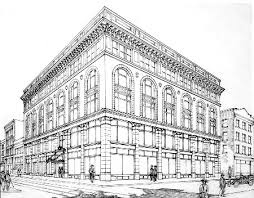 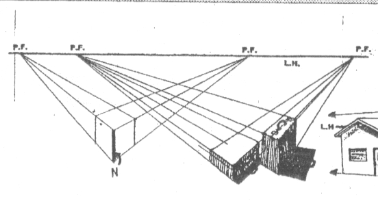 Perspectiva aérea – 3 PF

Altura acentuada: quanto mais distante o terceiro PF, maior ideia de altura
Linhas  verticais convergem para o terceiro ponto
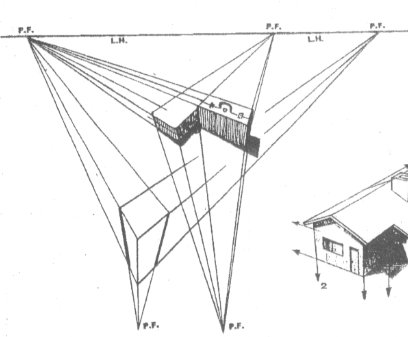 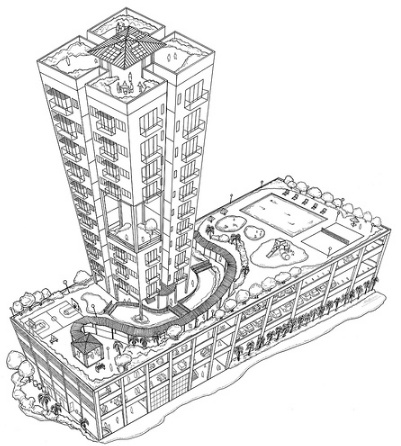 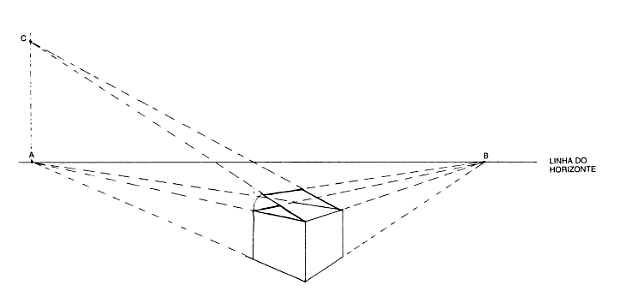 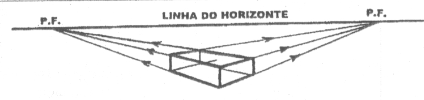 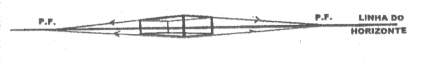 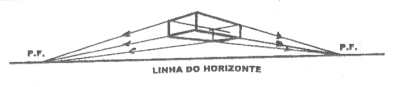 Exercício1: desenho dos 3 cubos com 2 PF .
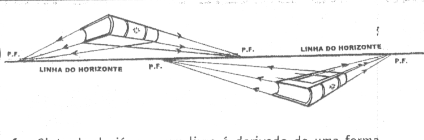 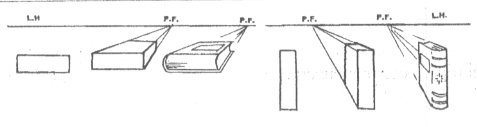 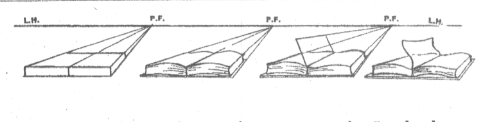 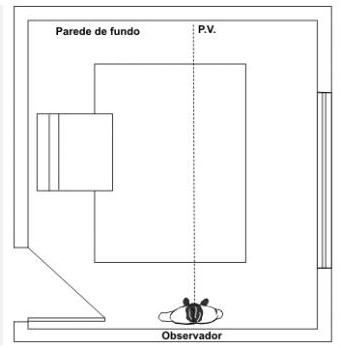 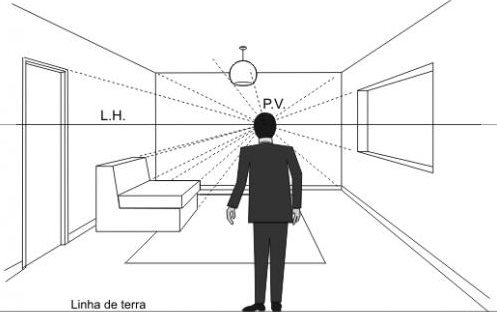 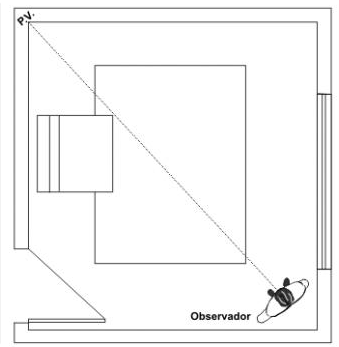 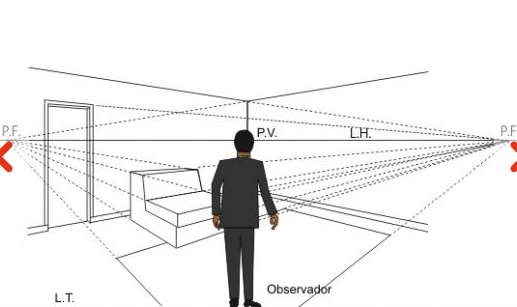 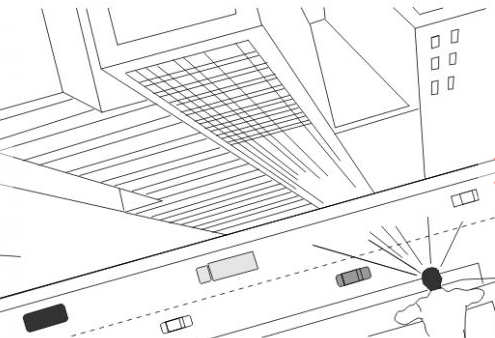 Cézanne: todo corpo pode ser reduzido à forma elementar de um sólido geométrico, a uma derivada dessas formas ou à associação dessas.
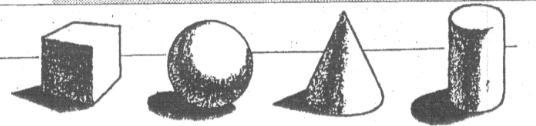 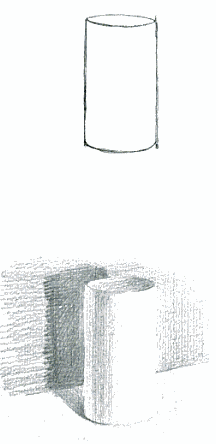 A luz emitida de qualquer origem viaja em ondas de partículas. Quando olhamos para um objeto
o que vemos é na realidade, a luz refletida, do objeto para os nossos olhos.

Preto – é ausência de luz – sob a luz, não vemos o preto, o que vemos é uma área muito escura de sombra.
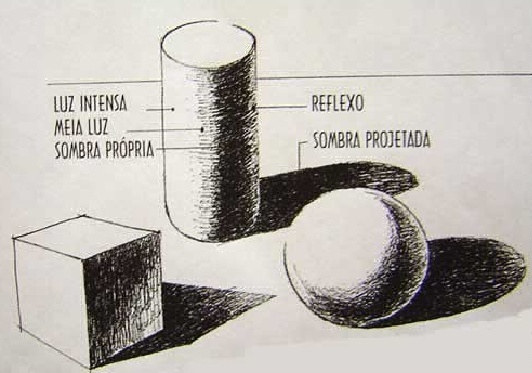 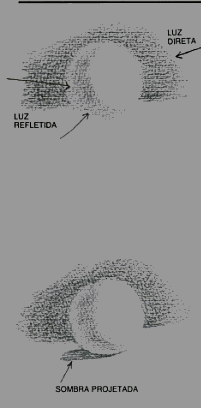 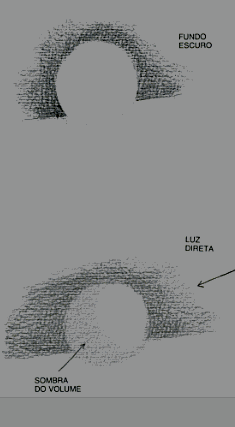 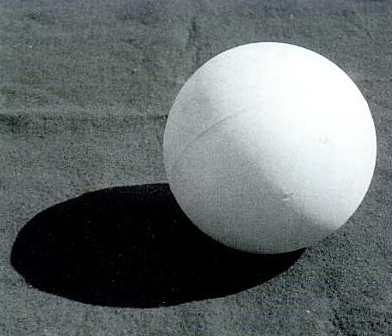 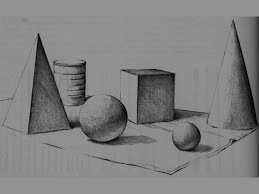 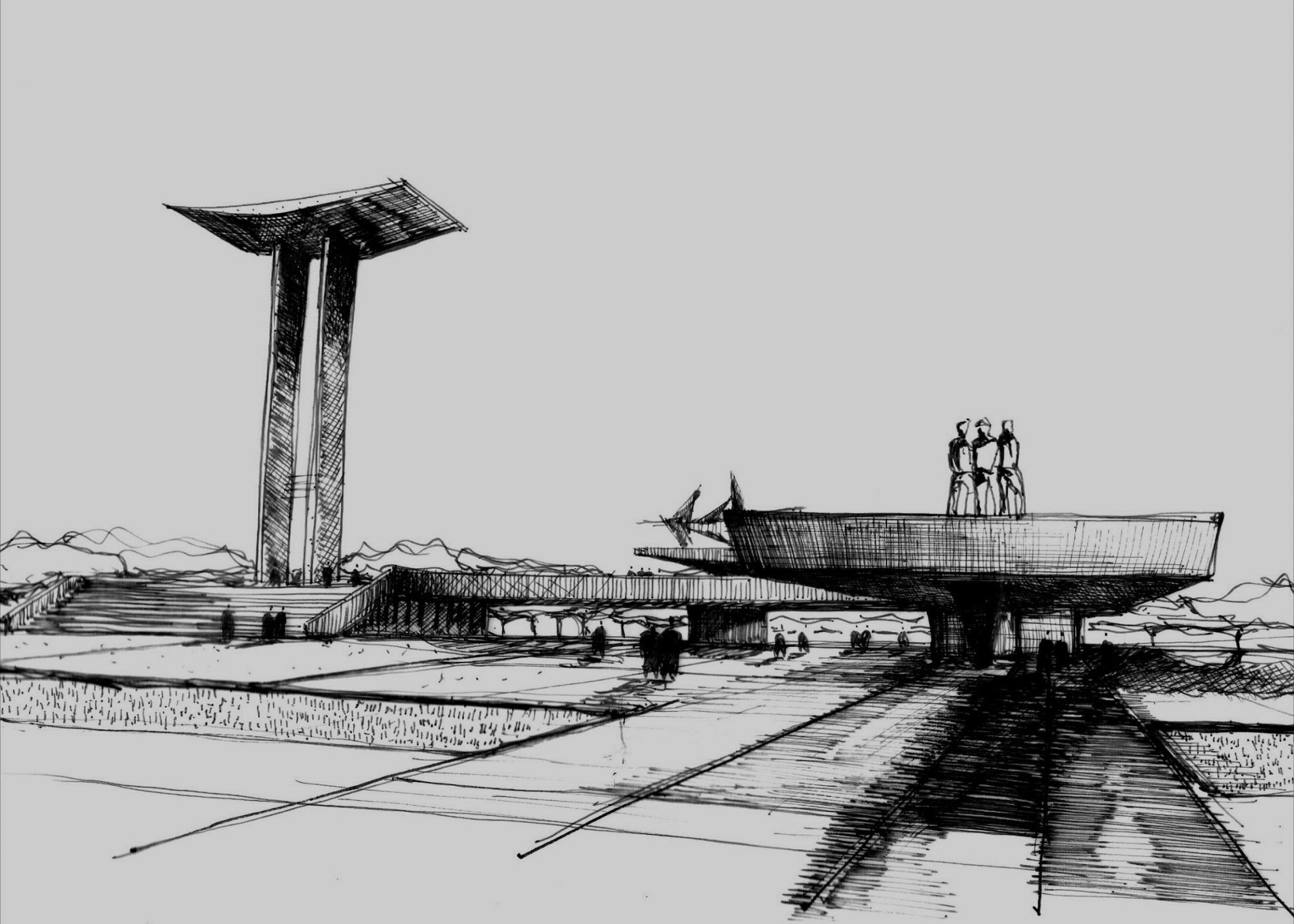 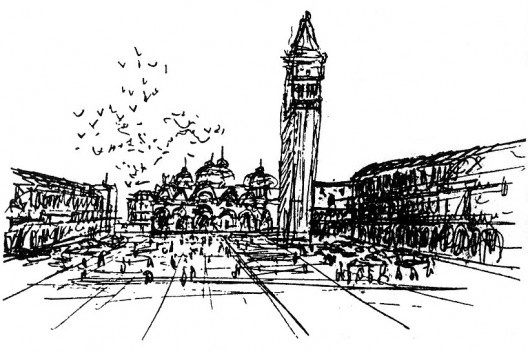 Piazza de San Marco  - Paulo Casé
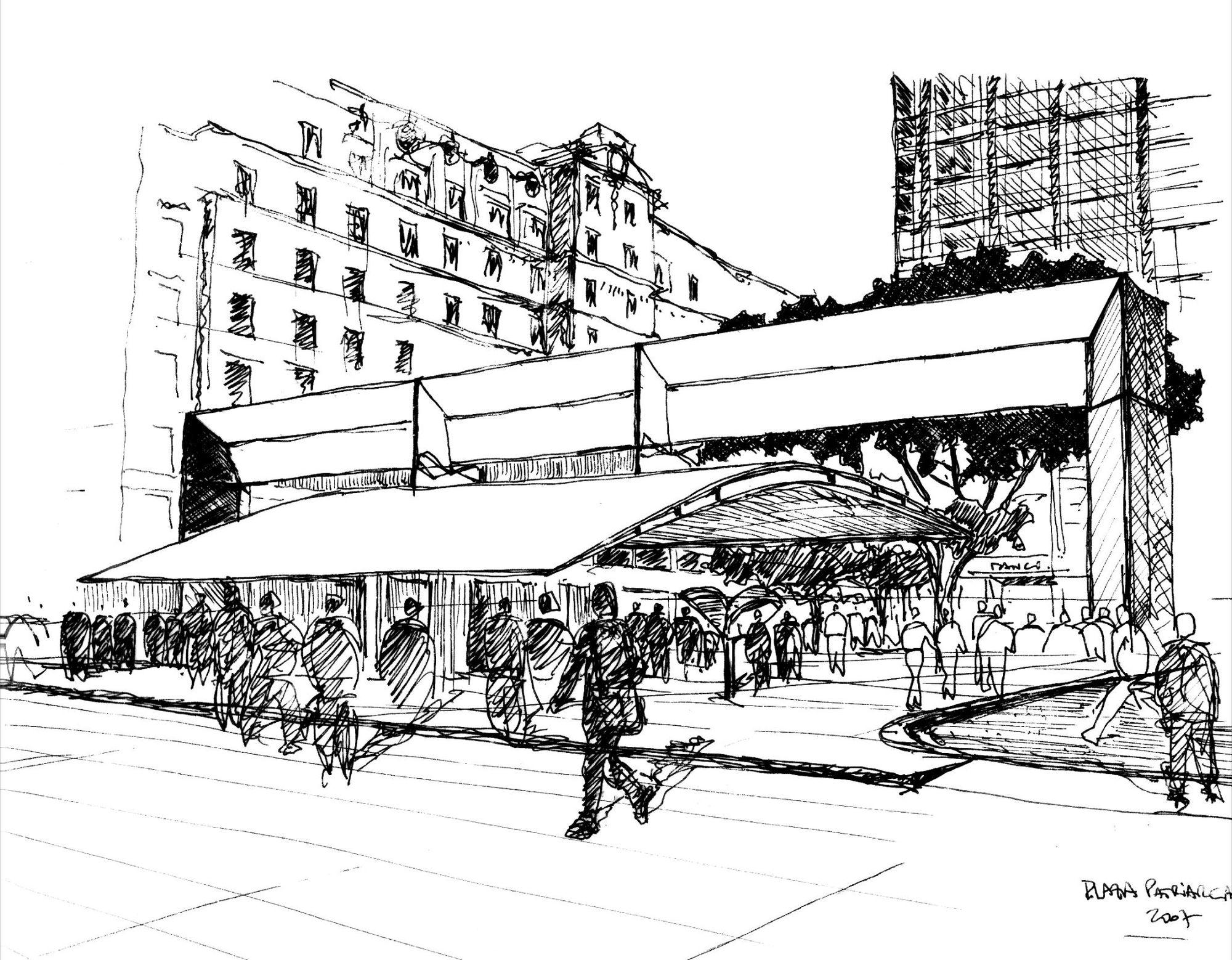 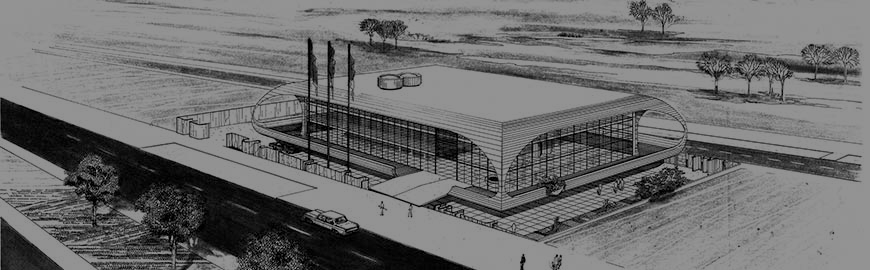 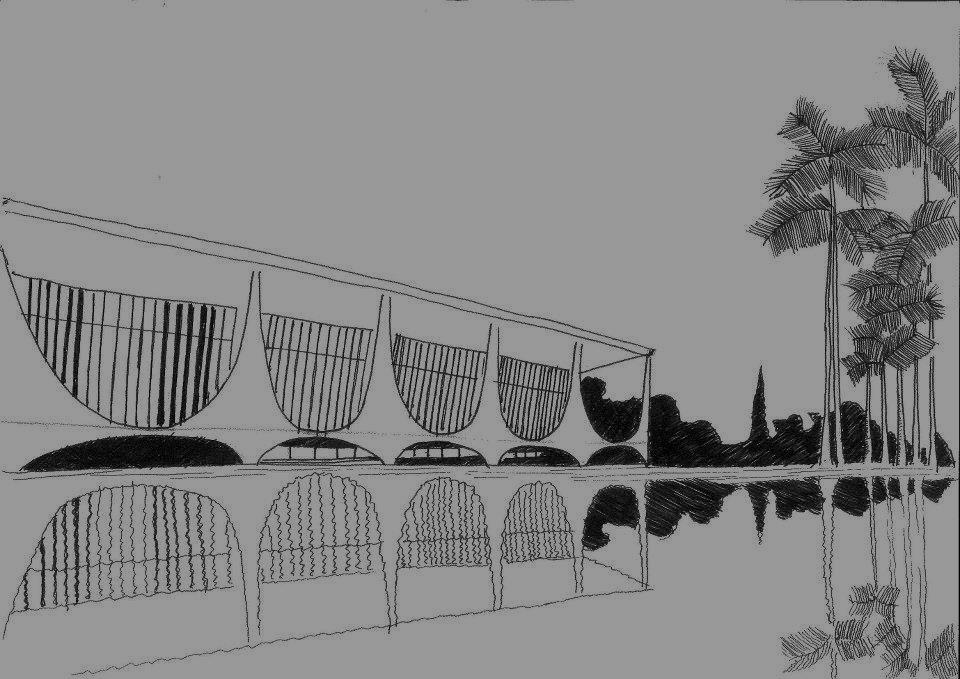 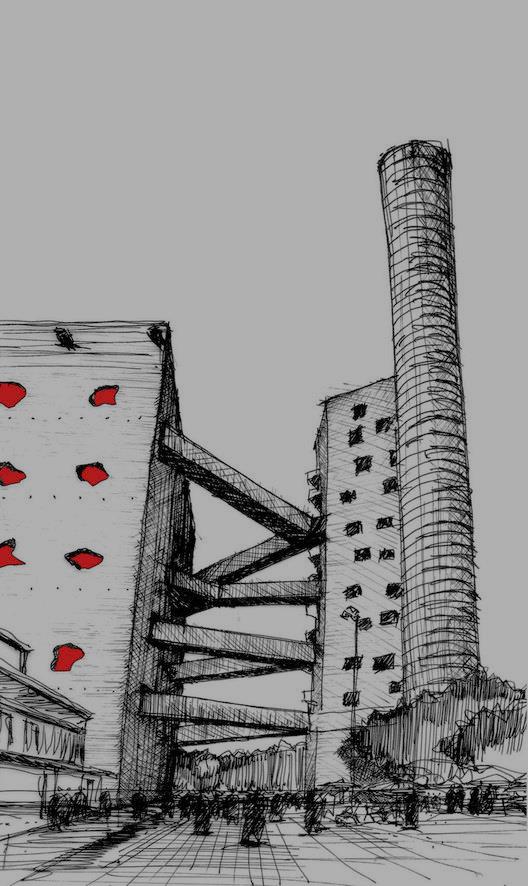 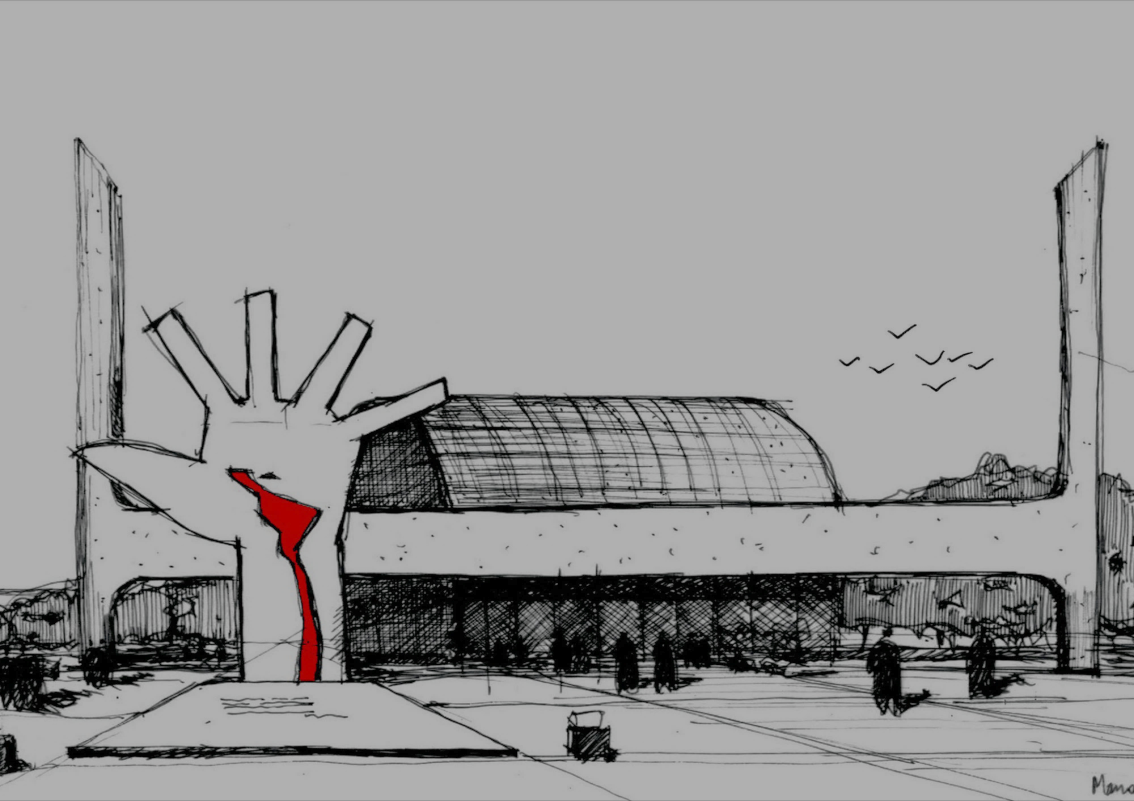 PERSPECTIVAS AXONOMÉTRICAS 

A perspectiva axonométrica é uma projeção cilíndrica ortogonal sobre um plano oblíquo em relação às três dimensões do objeto representado.

Existem 4 tipos de perspectivas axonométricas: 
Cavaleira
Isométrica
Dimétrica
Militar.
Perspectiva Cavaleira
A perspectiva cavaleira, também chamada de perspectiva cavalheira.
Os desenhos das praças militares eram geralmente, executados em projeção cilíndrica e o aspecto obtido dava a impressão de que o desenho havia sido colhido da cavaleira (obra alta de fortificação sobre a qual assentam baterias)

Na prática a face da frente conserva a sua forma e as suas dimensões, a face de fuga (eixo x) é a única a ser reduzida.
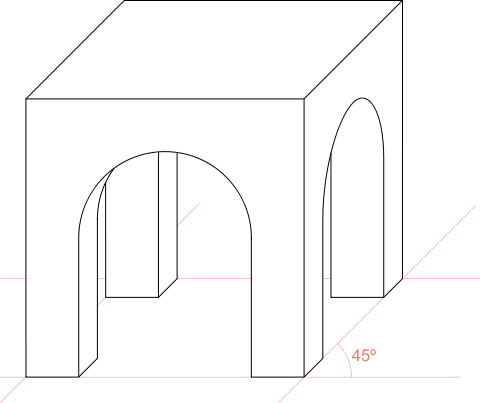 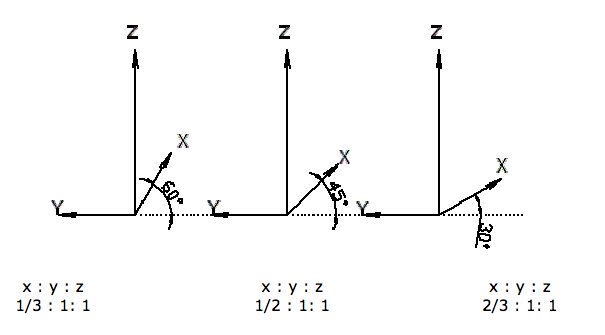 Perspectiva Isométrica
Iso quer dizer mesma; métrica quer dizer medida. A perspectiva isométrica mantém as mesmas proporções do comprimento, da largura e da altura do objeto representado
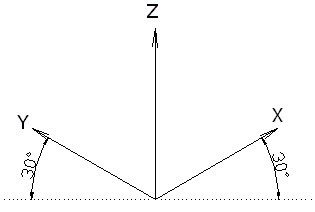 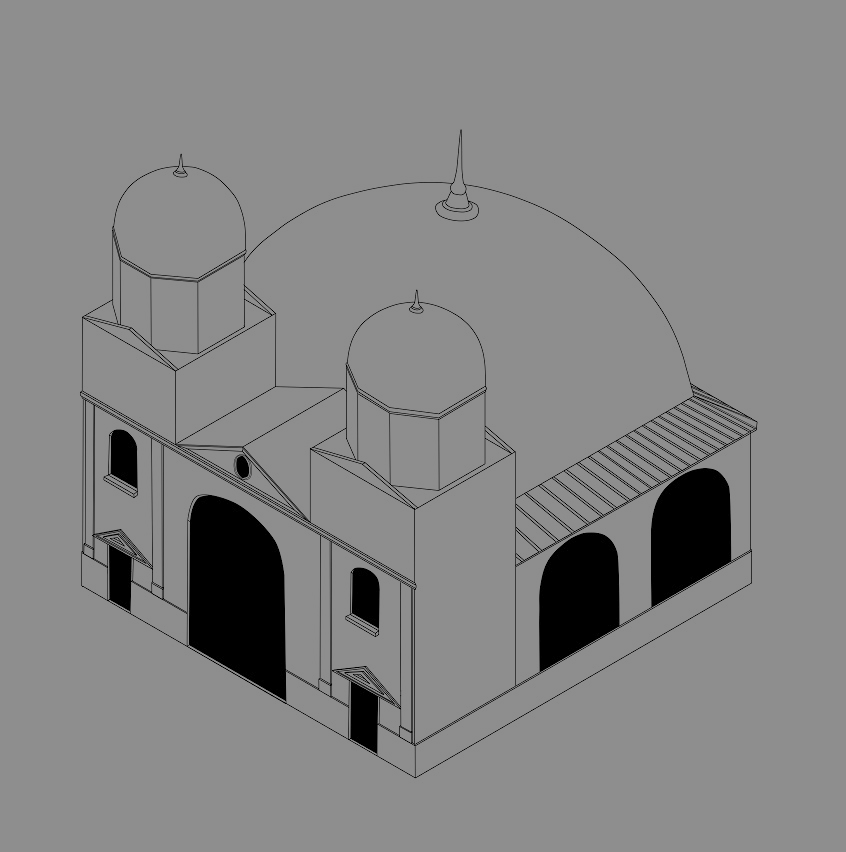 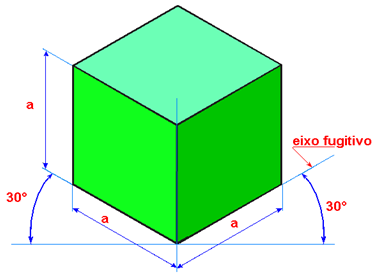 Perspectiva Isométrica
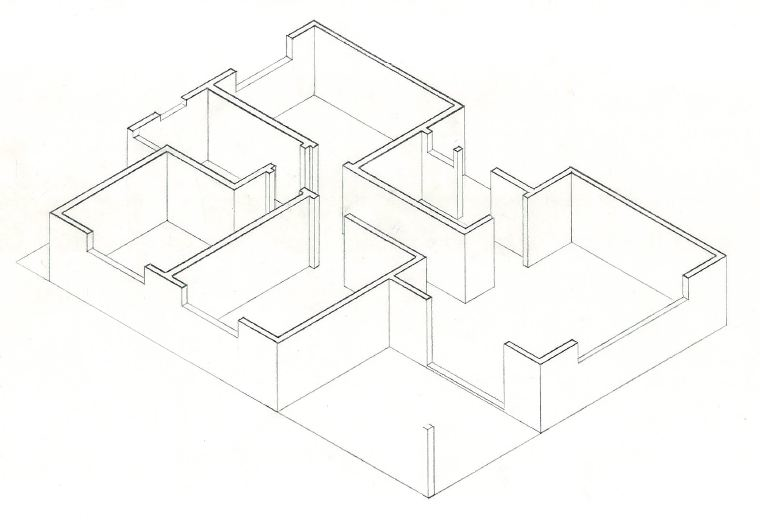 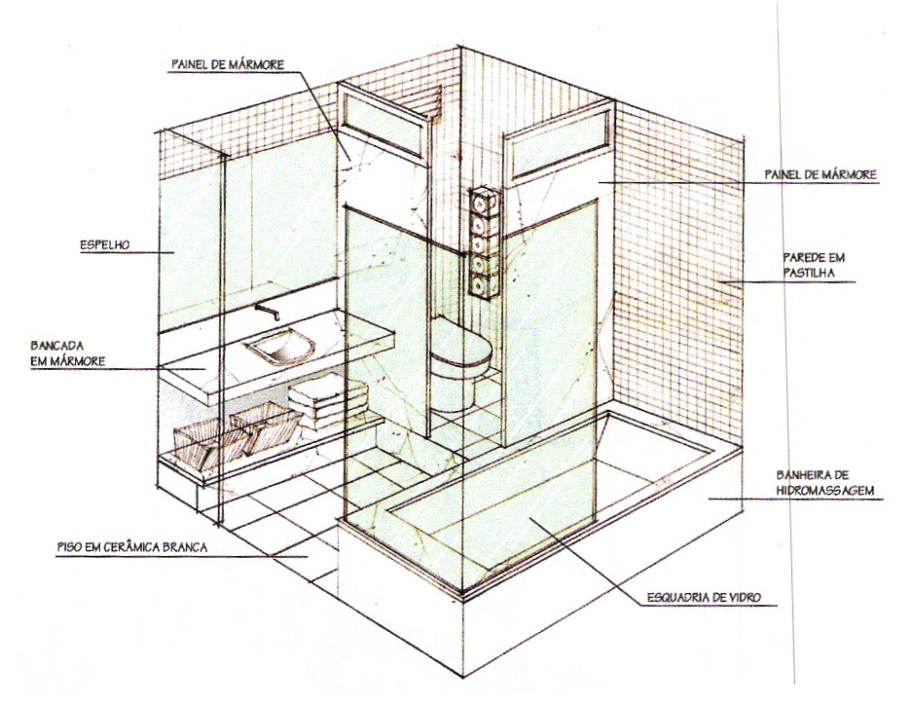 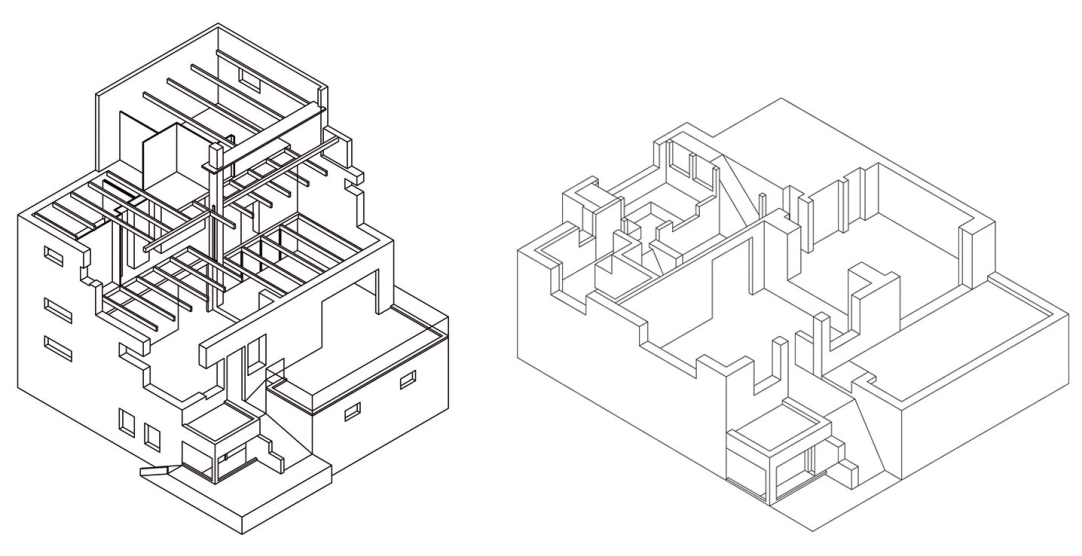 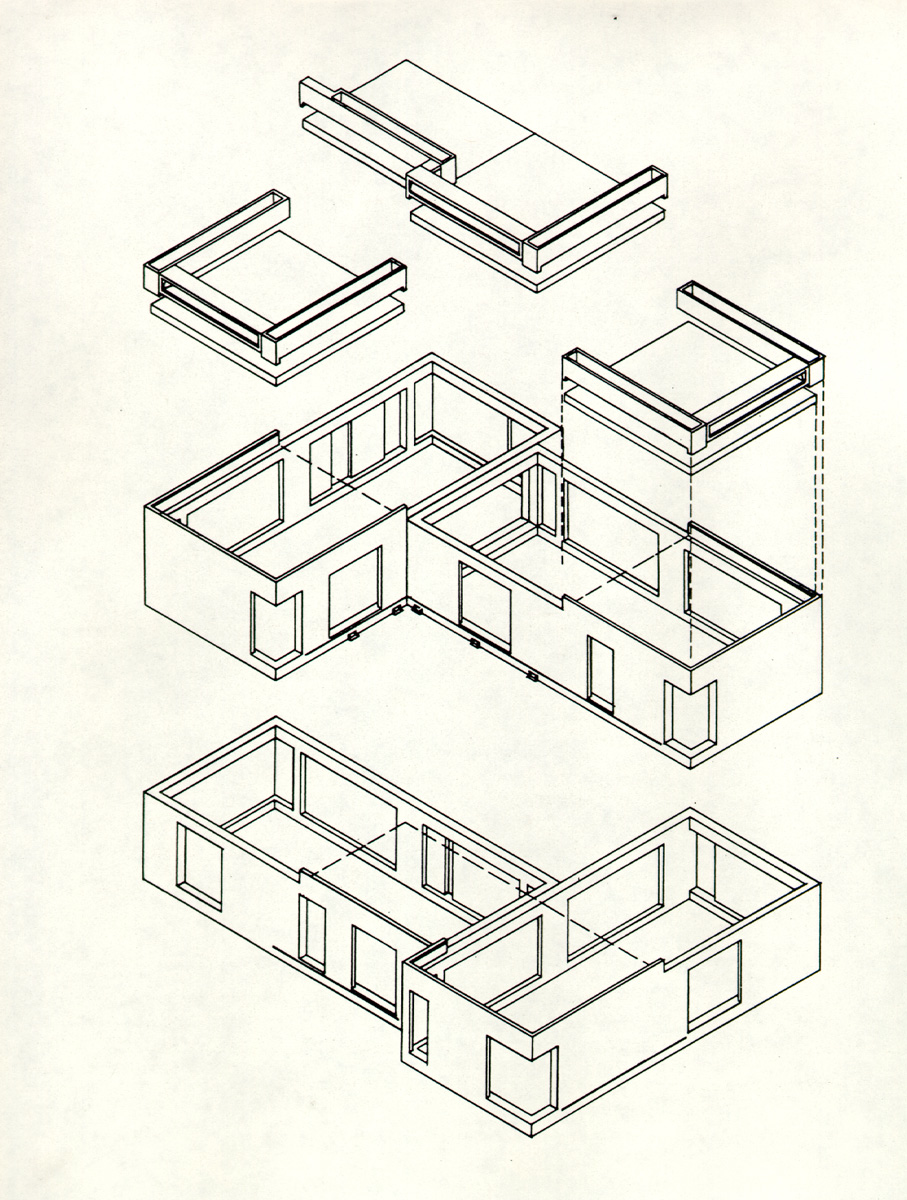 Perspectiva Isométrica
explodida
Perspectiva Dimétrica
A perspectiva dimétrica tem a sua construção conduzida da mesma forma que na perspectiva isométrica, com exceção da mudança de ângulo e escala em um dos eixos. Na perspectiva dimétrica a face da frente conserva a sua largura, a face de fuga (eixo x) é reduzida em 2/3.
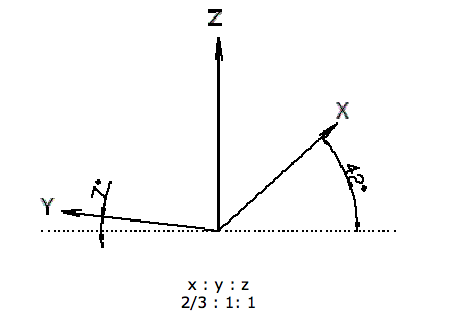 Perspectiva Militar
A perspectiva militar é também chamada de perspectiva aérea e vôo de pássaro.
Na prática, os eixos x e y formam entre si um ângulo reto. Para construí-la é necessário reduzir as medidas do eixo z (eixo das alturas) em 2/3.
Caracteriza-se pela rapidez de entendimento e visualização.
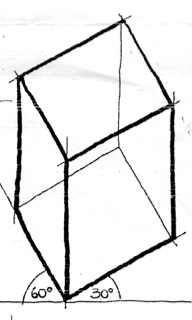 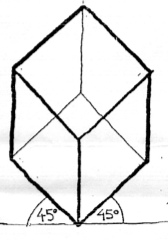 A perspectiva militar 30/60
Ponto de vista mais alto
Um dos planos verticais tem maior importância que o outro
A perspectiva militar 45/45
Mostra em verdadeira grandeza, os planos horizontais.
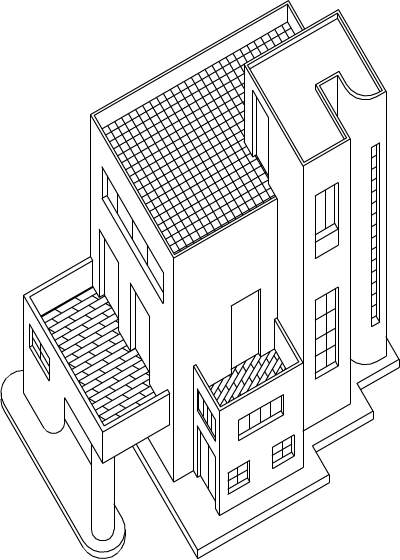 Perspectiva Militar
Aplicação
Oblíqua (2 PF)
LH à altura do observador no piso térreo   /   Parte aparenta estar em Perspectiva paralela
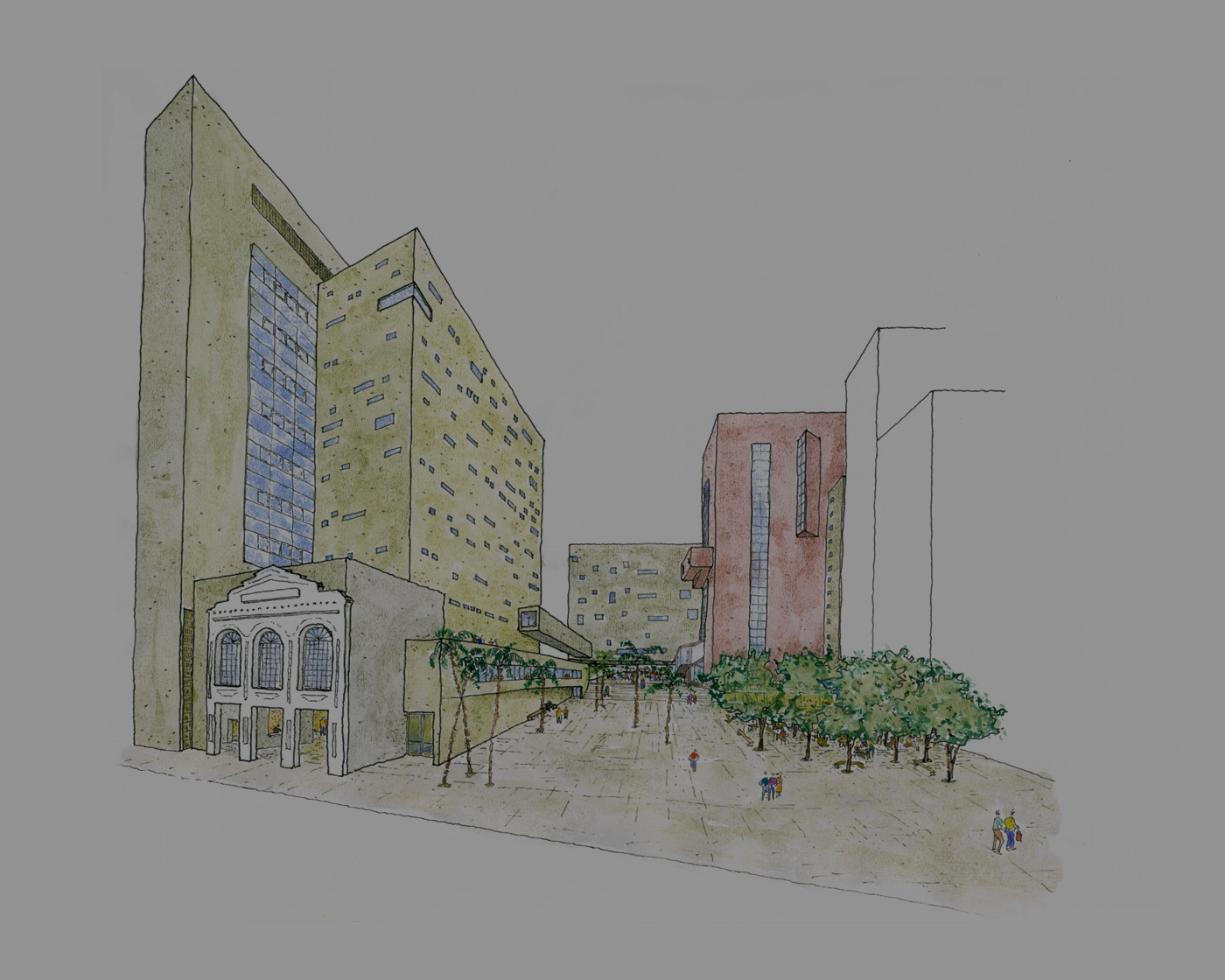 Aplicação
Vista aérea -  oblíqua – LH alta – 2PF
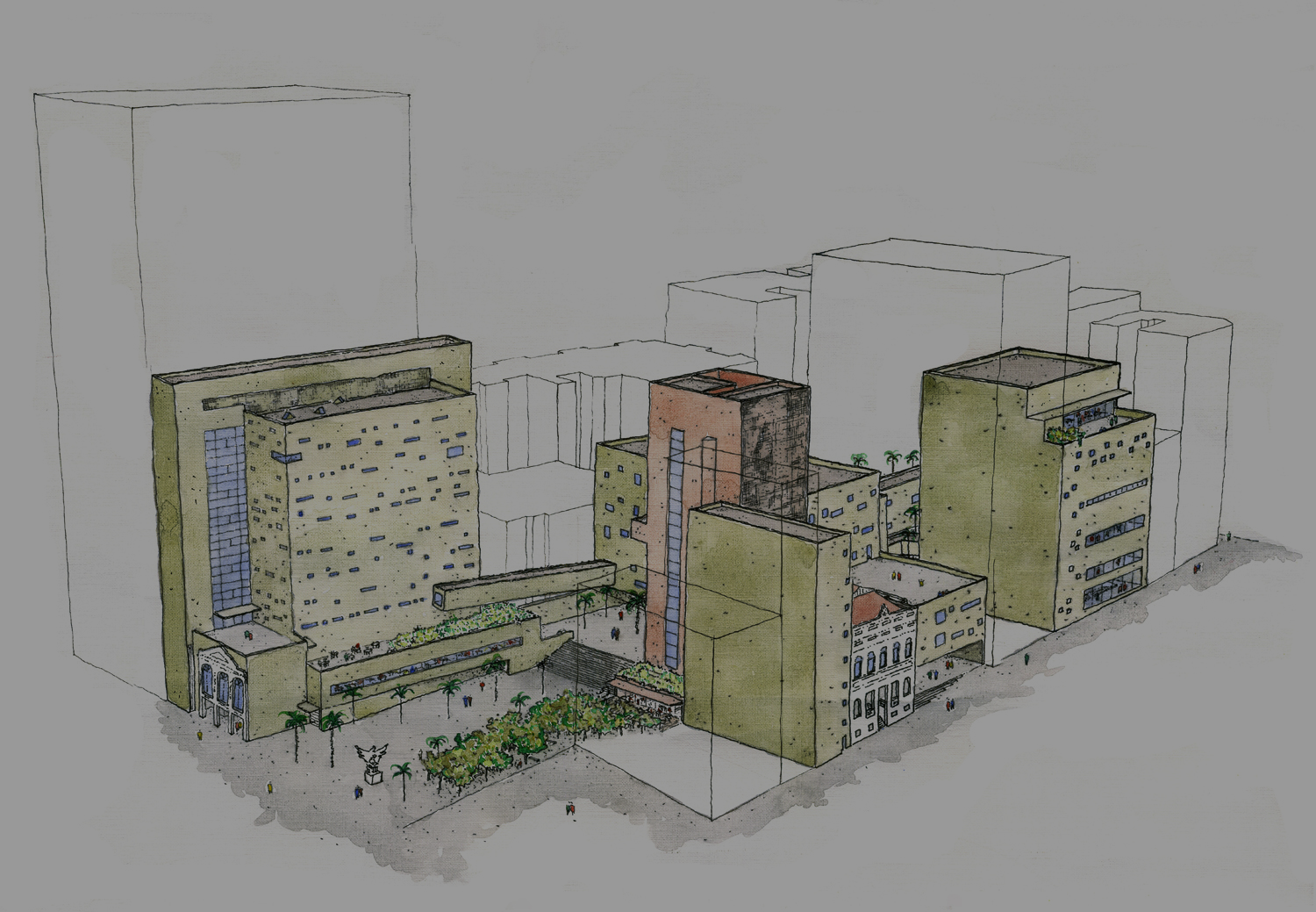 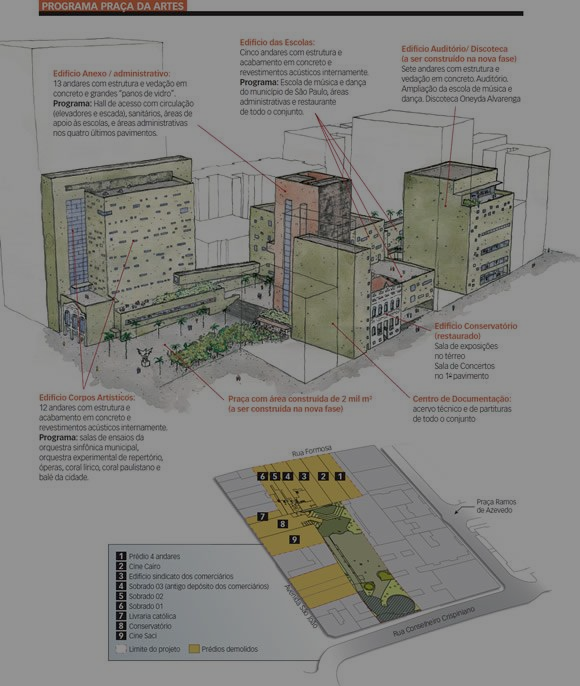 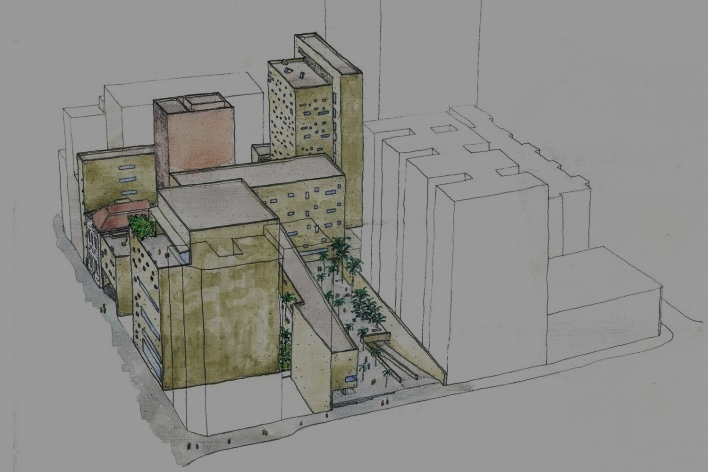 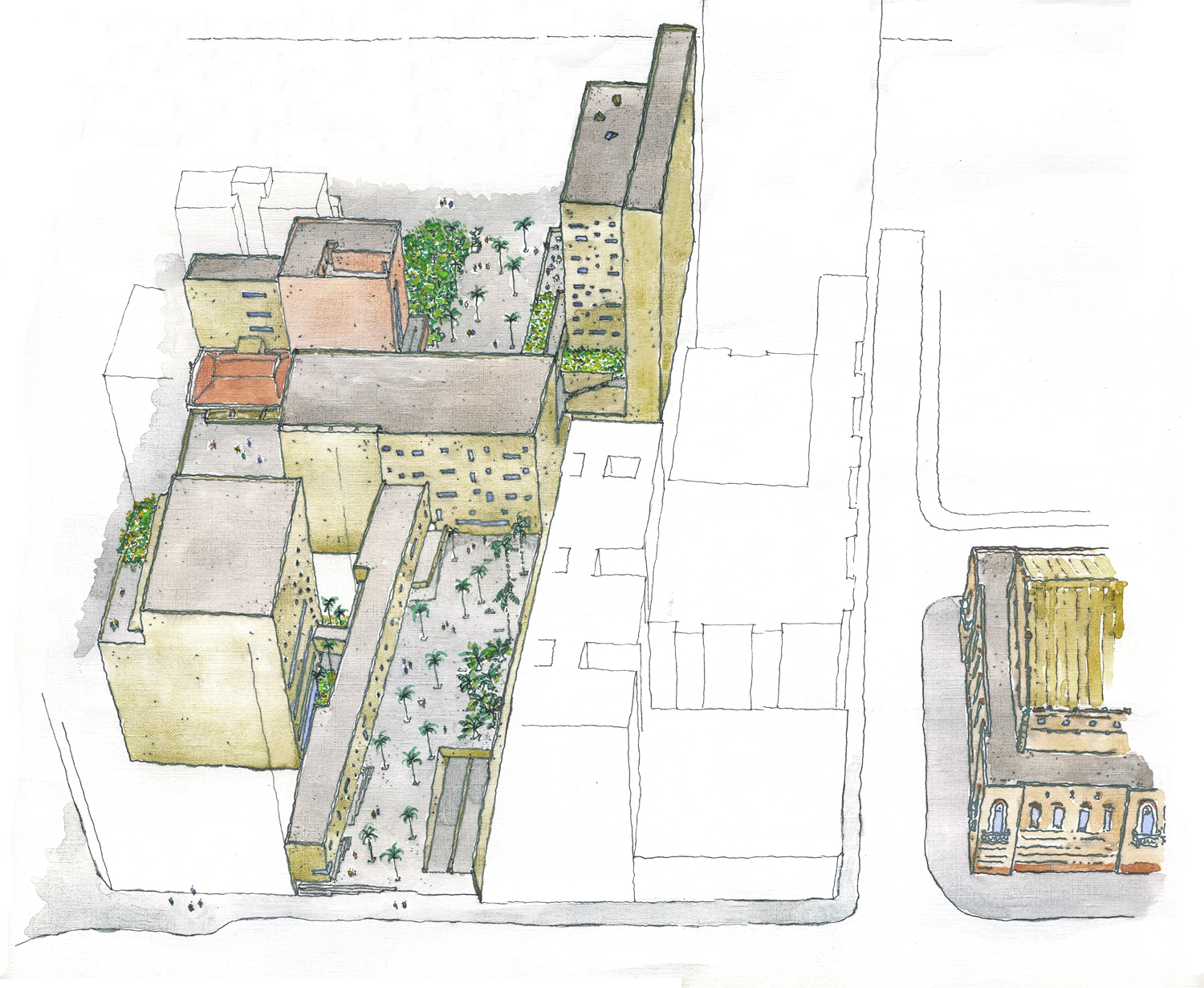 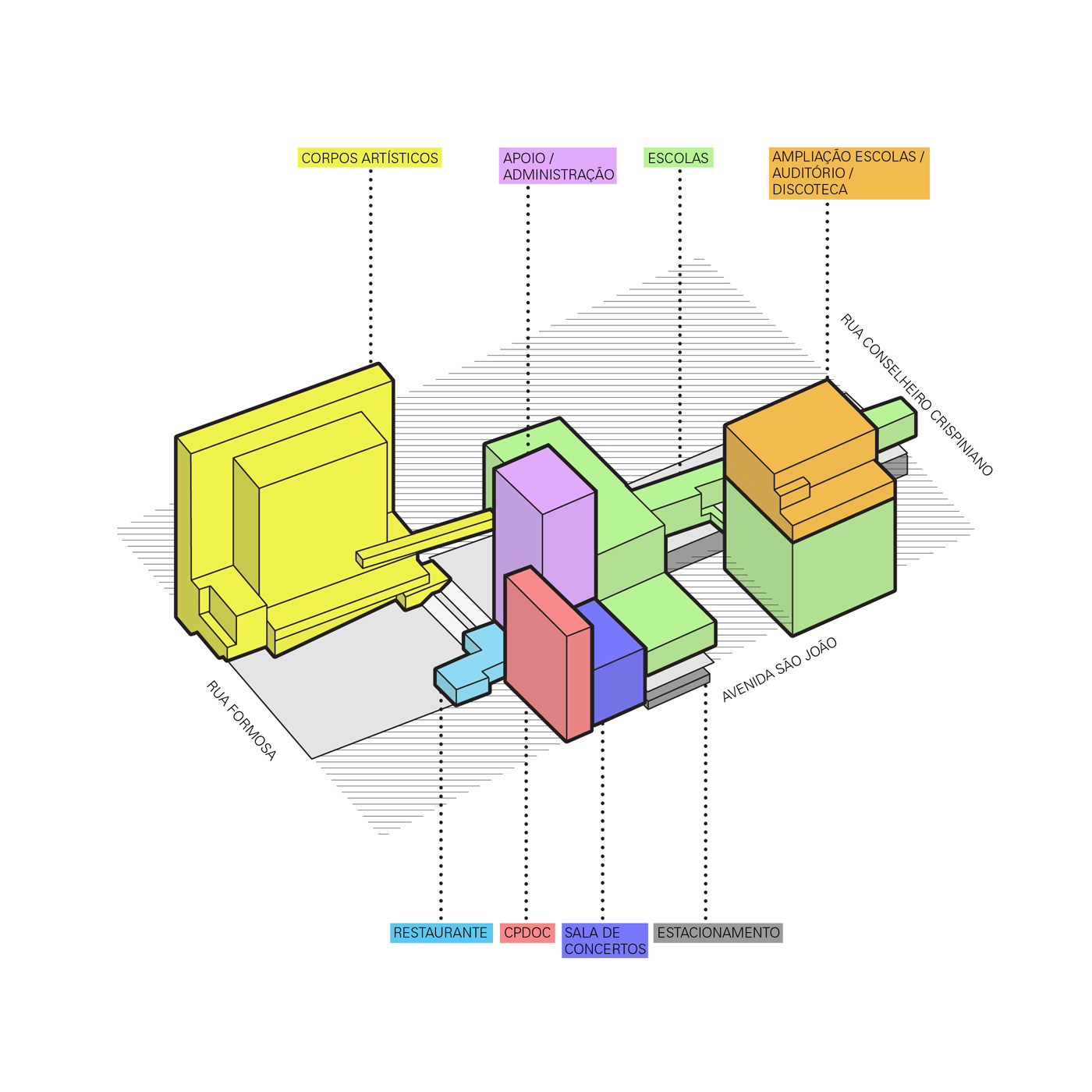 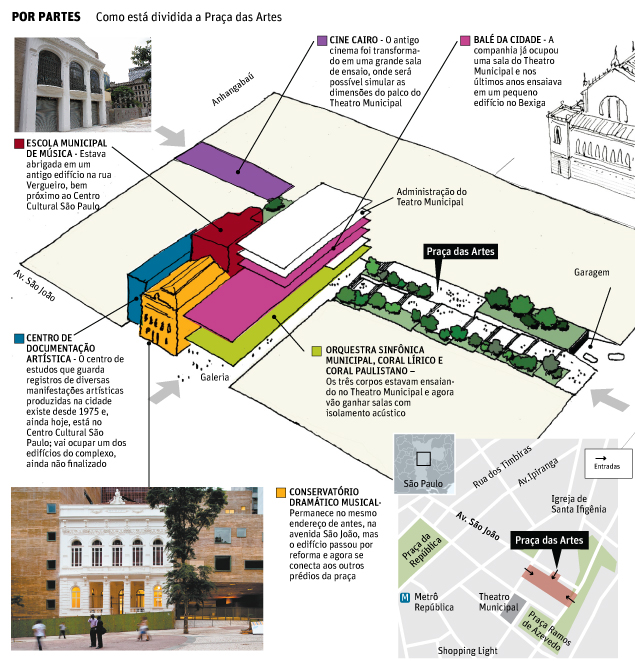